KOREAN
LUNAR NEW YEAR
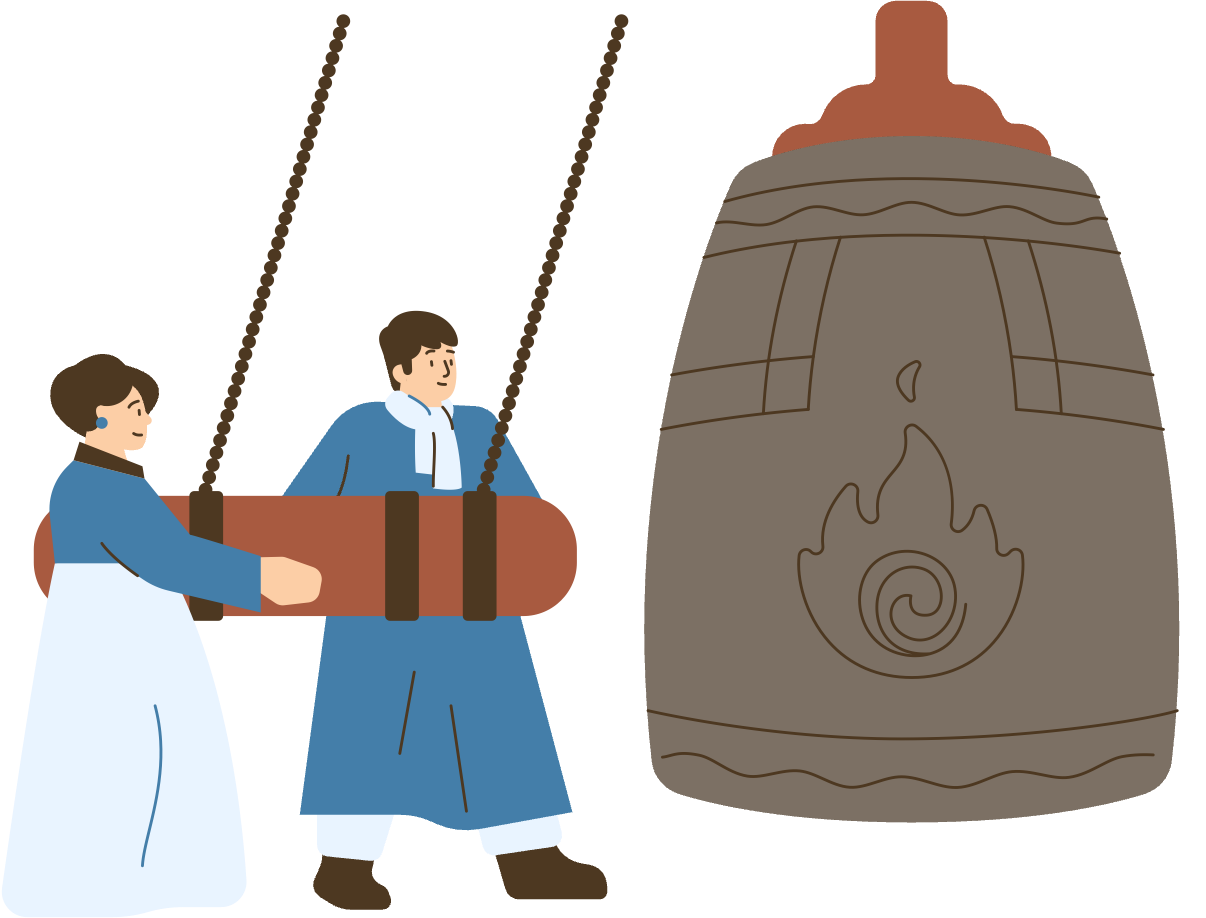 INTRODUCTION
Lorem ipsum odor amet, consectetuer adipiscing elit. Eget imperdiet ligula; turpis montes erat viverra. Tempus integer primis sem pretium, per felis auctor massa. Ridiculus mus erat viverra vehicula elit. Elementum torquent duis habitant congue ullamcorper pellentesque ultrices.
CONTENTS
01
02
03
Add Title Here
Add Title Here
Add Title Here
04
05
Add Title Here
Add Title Here
06
07
Add Title Here
Add Title Here
POINT 01
POINT 04
Lorem ipsum odor amet, consectetuer adipiscing elit. Eget imperdiet ligula; turpis montes erat viverra.
Lorem ipsum odor amet, consectetuer adipiscing elit. Eget imperdiet ligula; turpis montes erat viverra.
POINT 02
POINT 05
Lorem ipsum odor amet, consectetuer adipiscing elit. Eget imperdiet ligula; turpis montes erat viverra.
Lorem ipsum odor amet, consectetuer adipiscing elit. Eget imperdiet ligula; turpis montes erat viverra.
POINT 06
POINT 03
Lorem ipsum odor amet, consectetuer adipiscing elit. Eget imperdiet ligula; turpis montes erat viverra.
Lorem ipsum odor amet, consectetuer adipiscing elit. Eget imperdiet ligula; turpis montes erat viverra.
MAIN POINTS
ADD SECTION HERE
Lorem ipsum odor amet, consectetuer adipiscing elit. Eget imperdiet ligula; turpis montes erat viverra. Tempus integer primis sem pretium, per felis auctor massa. Ridiculus mus erat viverra vehicula elit. Elementum torquent duis habitant congue ullamcorper pellentesque ultrices.
ADD TOPIC HERE
POINT 01
POINT 02
POINT 03
Lorem ipsum odor amet, consectetuer adipiscing elit. Eget imperdiet ligula; turpis montes erat viverra.
Lorem ipsum odor amet, consectetuer adipiscing elit. Eget imperdiet ligula; turpis montes erat viverra.
Lorem ipsum odor amet, consectetuer adipiscing elit. Eget imperdiet ligula; turpis montes erat viverra.
ADD TOPIC HERE
Lorem ipsum odor amet, consectetuer adipiscing elit. Eget imperdiet ligula; turpis montes erat viverra. Tempus integer primis sem pretium, per felis auctor massa. Ridiculus mus erat viverra vehicula elit. Elementum torquent duis habitant congue ullamcorper pellentesque ultrices.
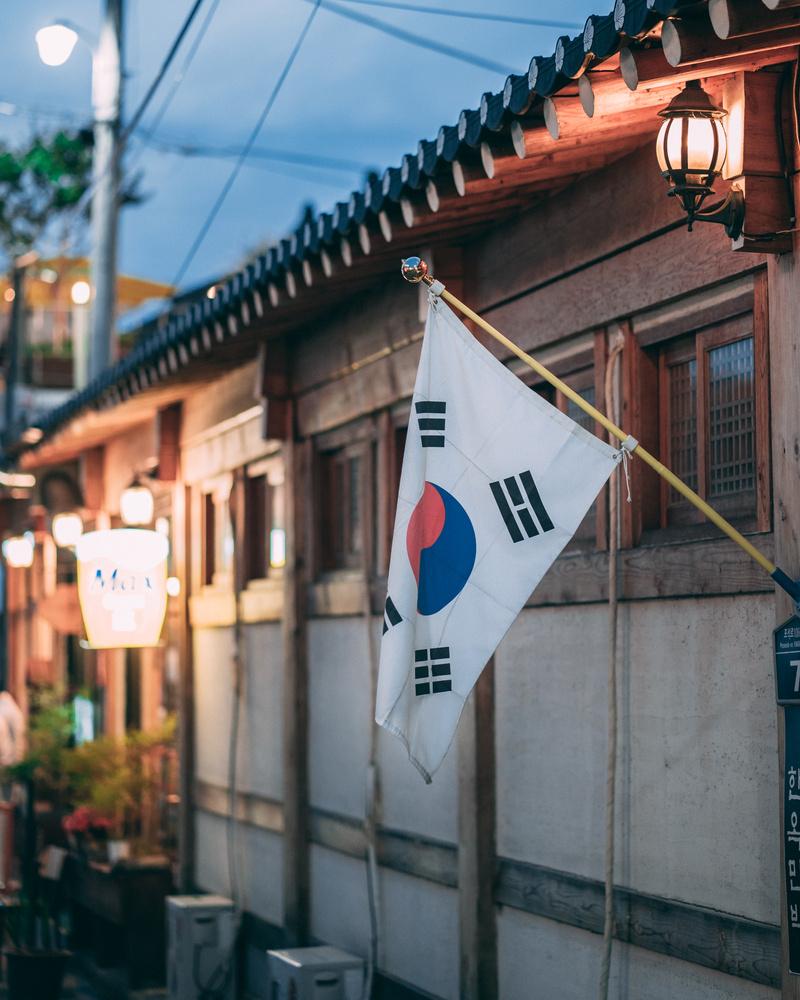 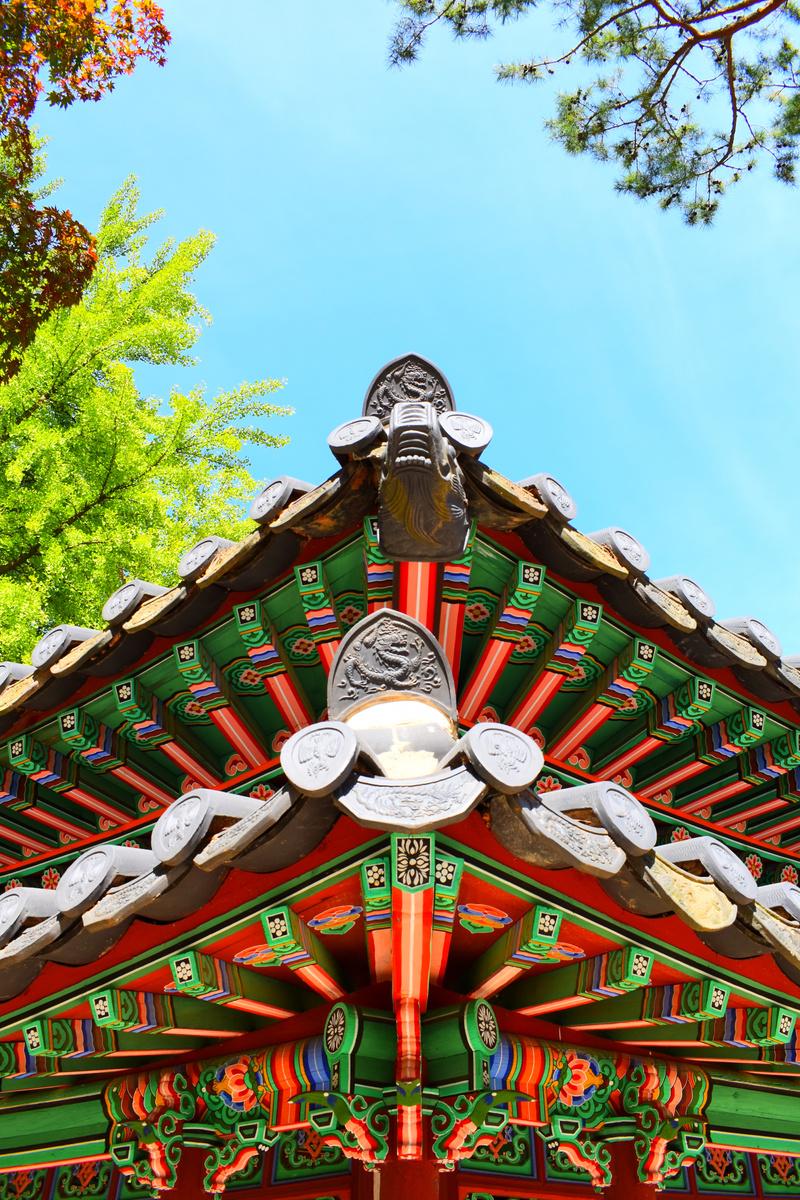 POINT 01
POINT 02
Lorem ipsum odor amet, consectetuer adipiscing elit.
Lorem ipsum odor amet, consectetuer adipiscing elit.
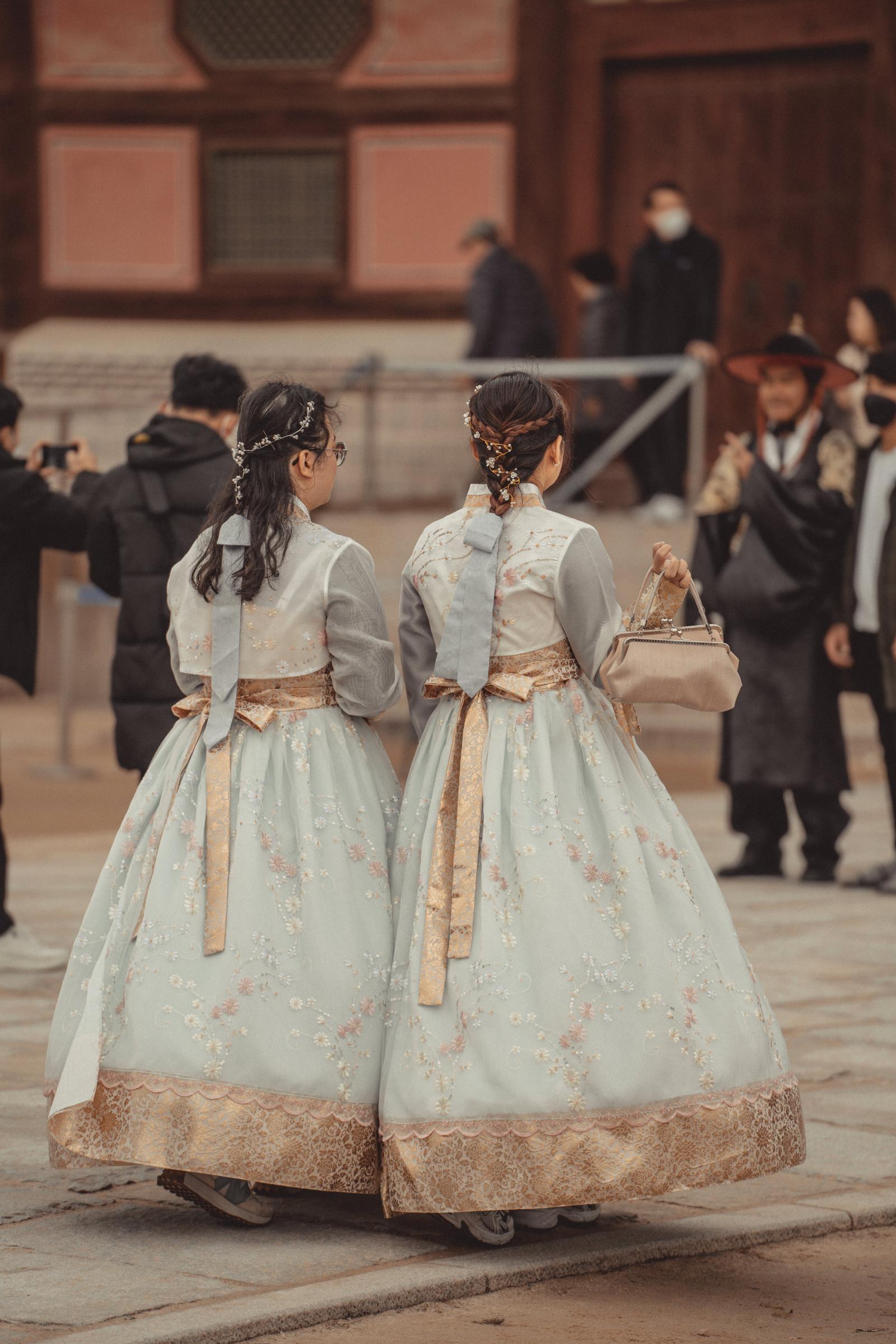 ADD TOPIC HERE
Lorem ipsum odor amet, consectetuer adipiscing elit. Eget imperdiet ligula; turpis montes erat viverra. Tempus integer primis sem pretium, per felis auctor massa. Ridiculus mus erat viverra vehicula elit. Elementum torquent duis habitant congue ullamcorper pellentesque ultrices.
Lorem ipsum odor amet, consectetuer adipiscing elit. Eget imperdiet ligula; turpis montes erat viverra. Tempus integer primis sem pretium, per felis auctor massa. Ridiculus mus erat viverra vehicula elit. Elementum torquent duis habitant congue ullamcorper pellentesque ultrices.
COMPARE
CONTRAST
Lorem ipsum odor amet, consectetuer adipiscing elit. Eget imperdiet ligula; turpis montes erat viverra. Tempus integer primis sem pretium, per felis auctor massa. Ridiculus mus erat viverra vehicula elit. Elementum torquent duis habitant congue ullamcorper pellentesque ultrices.
Lorem ipsum odor amet, consectetuer adipiscing elit. Eget imperdiet ligula; turpis montes erat viverra. Tempus integer primis sem pretium, per felis auctor massa. Ridiculus mus erat viverra vehicula elit. Elementum torquent duis habitant congue ullamcorper pellentesque ultrices.
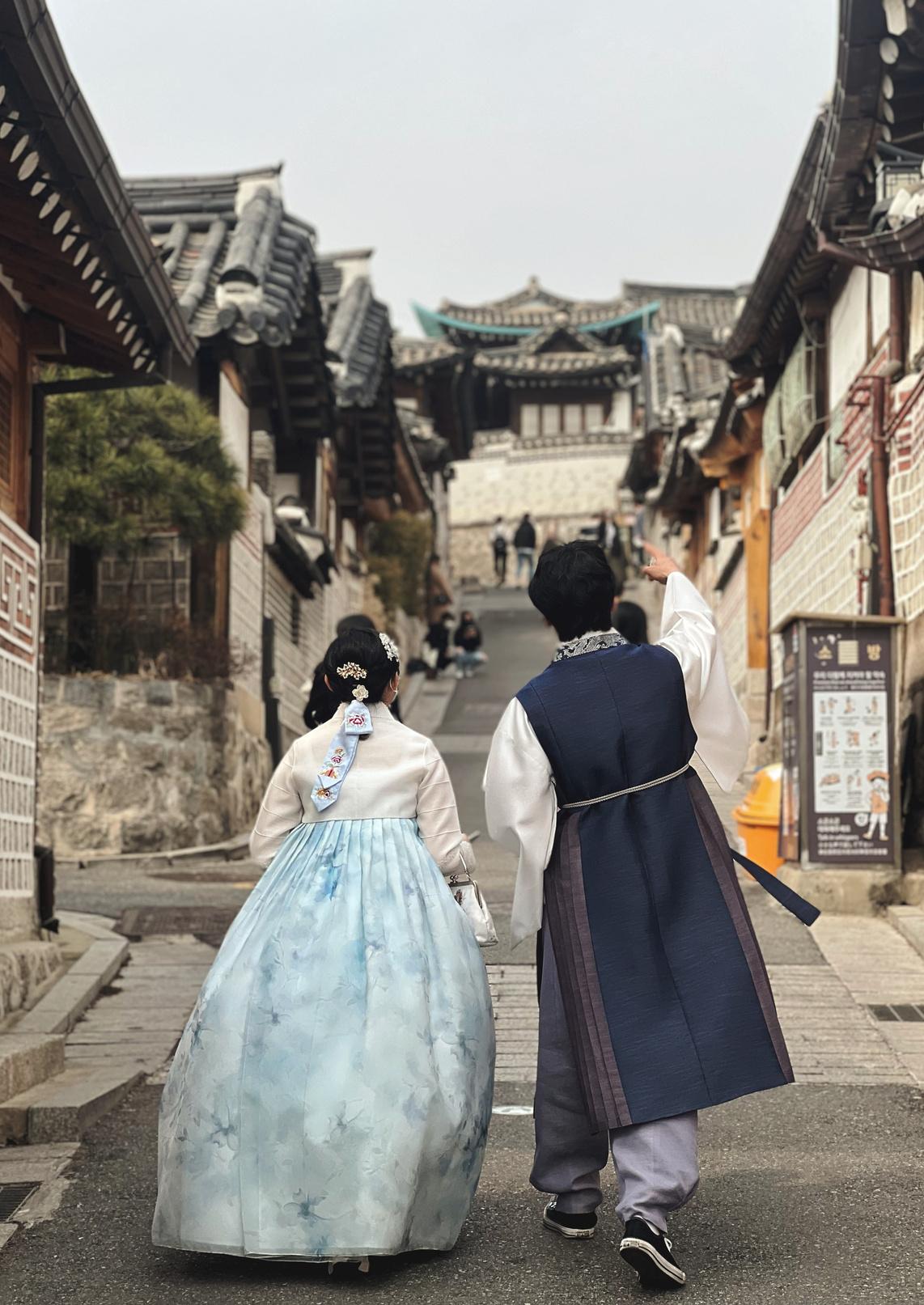 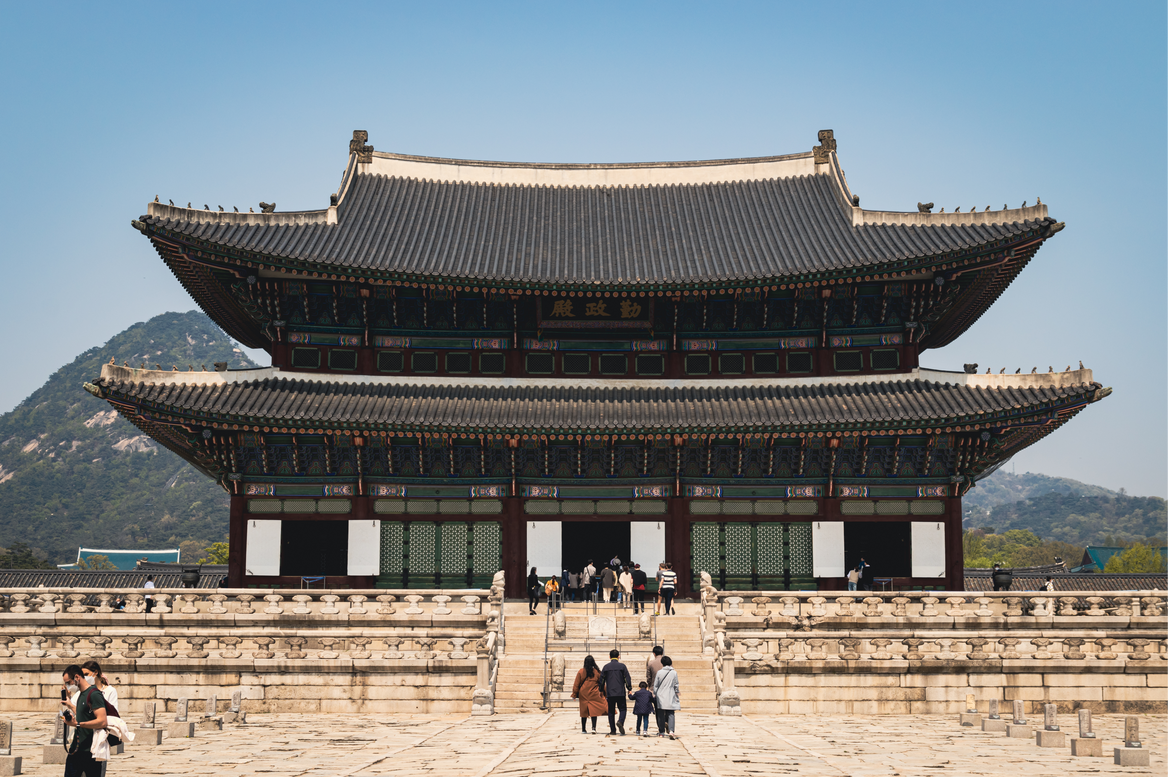 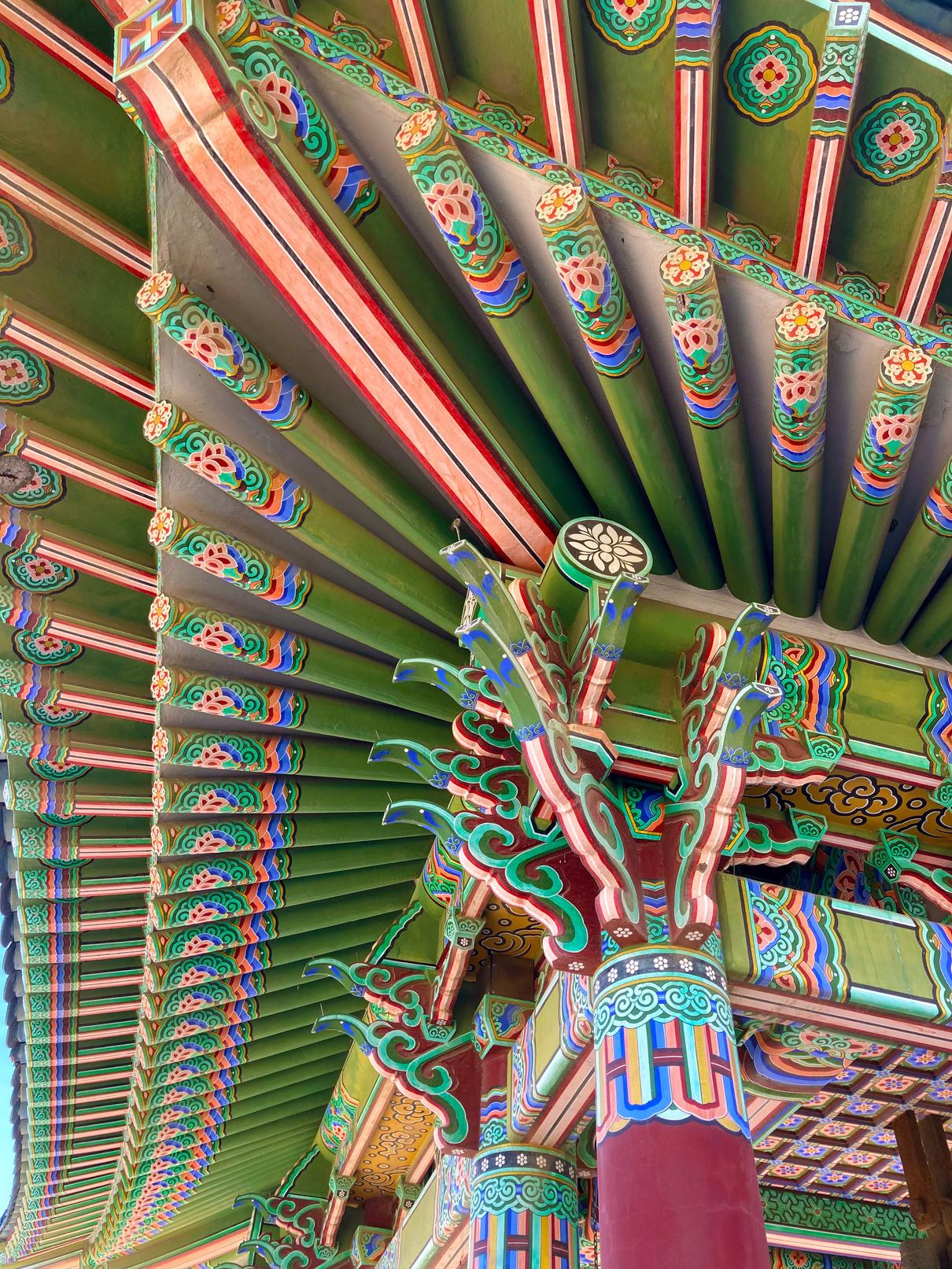 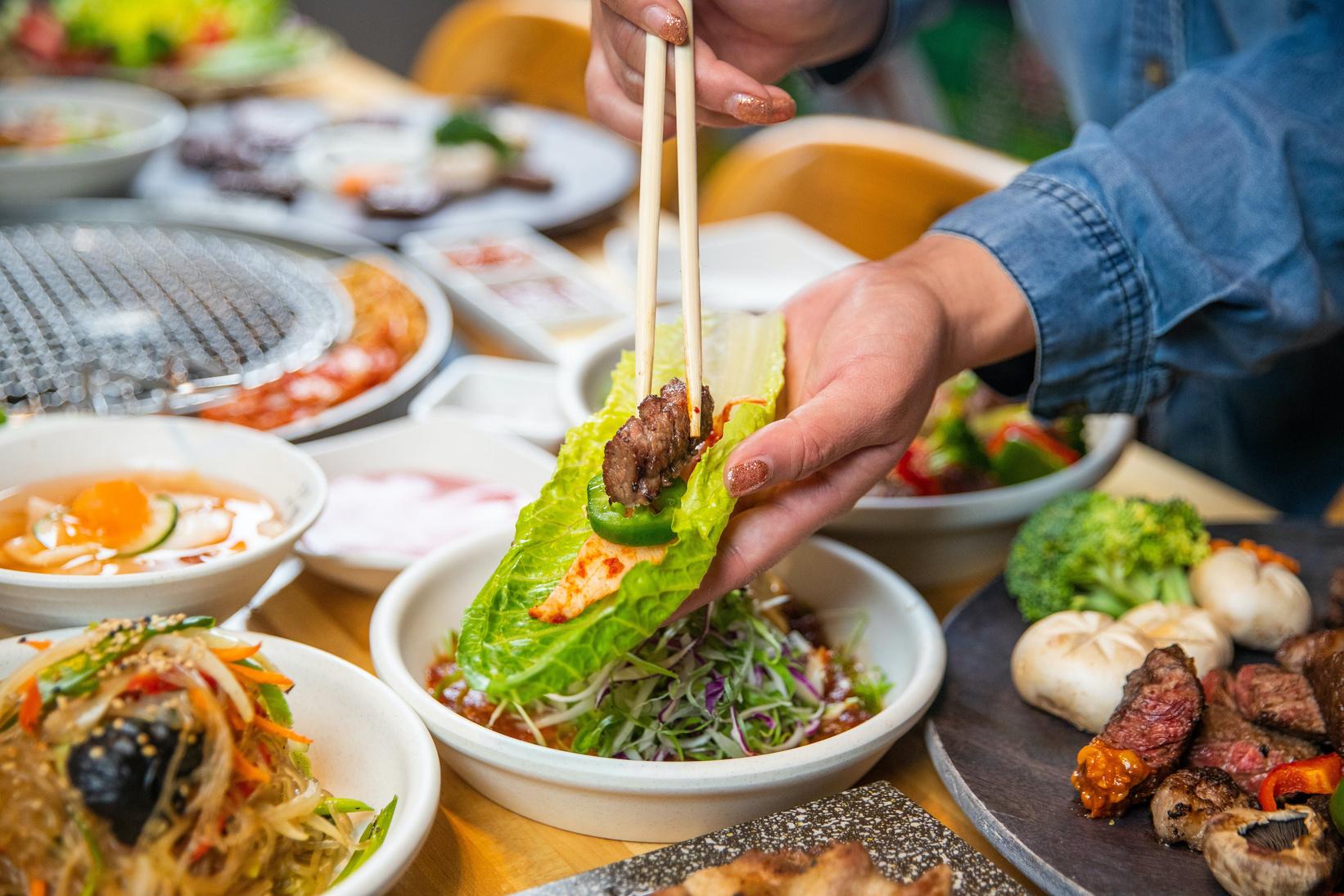 NEW YEAR GIFT IDEAS
POINT 01
POINT 02
POINT 03
Lorem ipsum odor amet, consectetuer adipiscing elit.
Lorem ipsum odor amet, consectetuer adipiscing elit.
Lorem ipsum odor amet, consectetuer adipiscing elit.
POINT 04
POINT 05
Lorem ipsum odor amet, consectetuer adipiscing elit.
Lorem ipsum odor amet, consectetuer adipiscing elit.
123,456,789
LARGE NUMBERS HERE
Lorem ipsum odor amet, consectetuer adipiscing elit. Eget imperdiet ligula; turpis montes erat viverra. Tempus integer primis sem pretium, per felis auctor massa. Ridiculus mus erat viverra vehicula elit. Elementum torquent duis habitant congue ullamcorper pellentesque ultrices.
HAPPY LUNAR NEW YEAR!
Lorem ipsum odor amet, consectetuer adipiscing elit. Eget imperdiet ligula; turpis montes erat viverra. Tempus integer primis sem pretium, per felis auctor massa. Ridiculus mus erat viverra vehicula elit.
RESOURCE PAGE
Use these design resources in your Canva Presentation.
Fonts
Design Elements
This presentation template
uses the following free fonts:
TITLES:
FREDOKA

HEADERS:
POPPINS

BODY COPY:
POPPINS
You can find these fonts online too.
Colors
#B6DFF1
#405D73
#FBF08F
#F4686C
#8FAF83
#FDF8E1
#FAB9C6
DON'T FORGET TO DELETE THIS PAGE BEFORE PRESENTING.
CREDITS
This presentation template is free for everyone to use thanks to the following:
for the presentation template
Pexels, Pixabay
for the photos
Happy designing!